INNOWACJA PEDAGOGICZNA W PSP W LASKACH
,,GRAMY ZMYSŁAMI’’
,,GRAMY ZMYSŁAMI’’
Jest to innowacja programowa i jej głównym celem jest wspieranie integracji sensorycznej      u dzieci poprzez tworzenie sytuacji zadaniowych  i zabawowych dostarczających różnorakich bodźców zmysłowych. Biorąc udział w projekcie obowiązkiem nauczyciela było zrealizowanie zabawy, zajęcia w tematyce danego miesiąca.    W bieżącym roku szkolnym dzieci zrealizowały osiem bloków tematytcznych:
Październik – Sensoryczny tor przeszkód.
Pokonujemy sensoryczny tor przeszkód,
Zabawa uwrażliwiająca zmysły – węch, dotyk, wzrok,
Motoryka mała – dotknij, poczuj i odgadnij co to jest?
Sensoryczny tor przeszkód
Listopad – Masa plastyczna
Uruchamiamy zmysły: dotyku, zapachu i smaku,
Tworzenie mas plastycznych – kaszolina, piankolina, sztuczny śnieg, ciastolina,
Zabawa z masami plastycznymi – robimy bombki przestrzenne.
Masa plastyczna
Grudzień – Sensoryczna choinka.
Choineczko miła…
Ćwiczenia z elementami sensoryki, tworzenie choinki o różnej strukturze  ( patyczki, kolorowy papier, ziarna, koraliki, klocki ),
Motoryka mała – kolorowanie elementów, sklejanie.
Sensoryczna choinka
Styczeń – Akademia smaku.
Akademia smaku – słono, kwaśno, gorzko, słodko, kolorowo… po prostu bajkowo!
Ćwiczenia z elementami sensoryki działające na zmysł smaku, dotyku, zapachu i wzroku,
Wykonanie sałatki owocowej z uprzednim rozpoznawaniem gatunków i pochodzenia przygotowanych owoców i warzyw.
Akademia smaku
Luty -Brudne zadanie
Ćwiczenia z elementami sensoryki,

Malowanie dłońmi i stopami,

Odbieranie bodźców zmysłowych                z wykorzystaniem farb.
Brudne zadanie
Marzec - Jajeczko wielkanocne
Motoryka mała,

Wykonanie pisanki z użyciem różnych materiałów,

Jajko sensoryczne.
Jajeczko wielkanocne
Kwiecień - dźwięki wokół nas
Ćwiczenia na spostrzegawczość słuchową    z wykorzystaniem różnorodnych materiałów,
Wykonanie instrumentu muzycznego - projekt własny,
Różnicowanie dźwięków - zabawa słuchowa.
Dźwięki wokół nas
Maj - Pudełko pełne rozmaitości
Dotknij i odgadnij - Ćwiczenia                    z elementami sensoryki,
Wykonanie pudełka - wykorzystanie materiałów o różnej fakturze, wielkości.
Sensoryczne pudełko
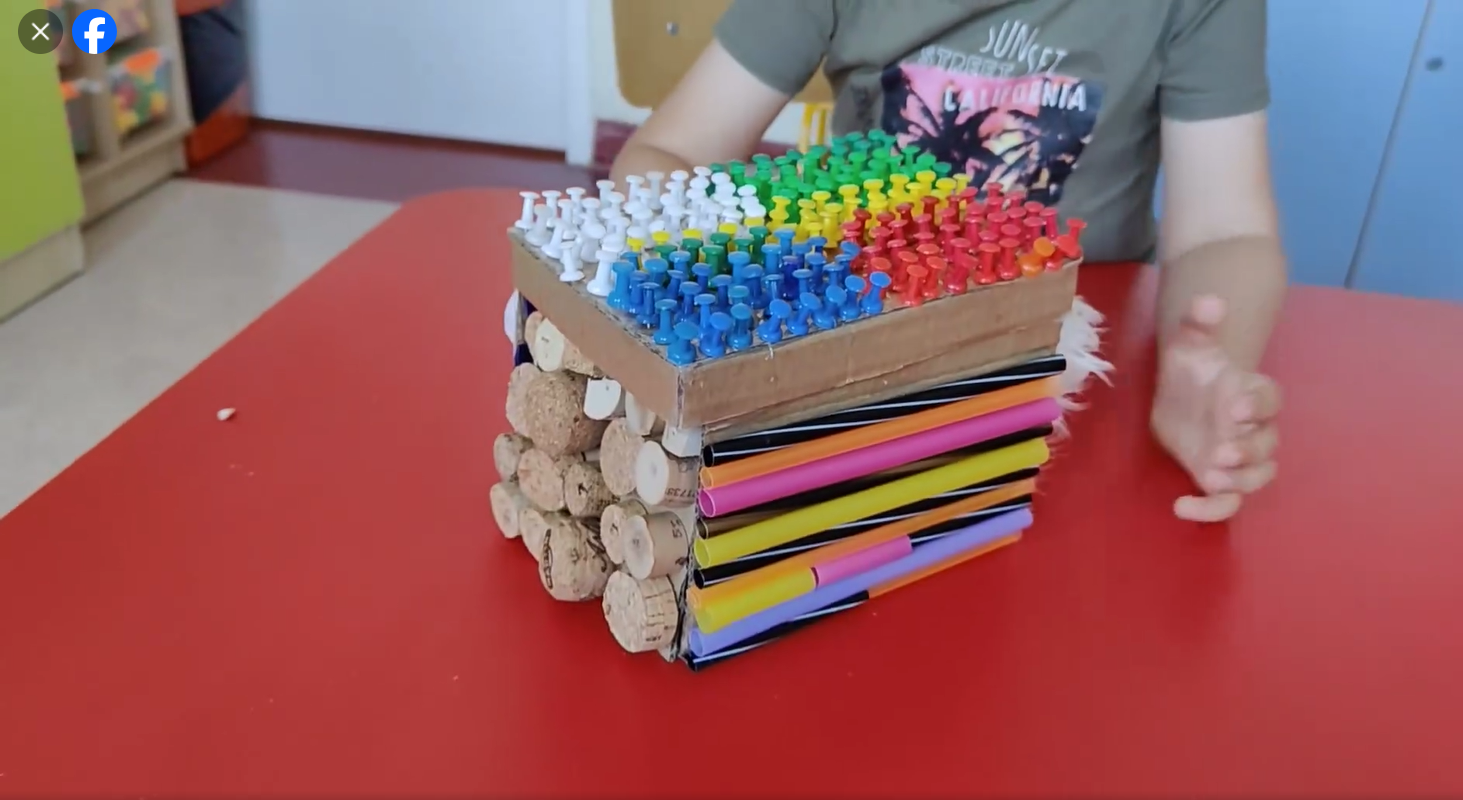 Dziękujemy za uwagę
Opracowały:
                                                                                            Beata Molenda
                                                                                            Dorota Maciąg